Figure 2 Acute RB loss compromises the rapid checkpoint response to UV and IR. (A) Top panel: Ad-GFP and Ad-GFP-Cre ...
Nucleic Acids Res, Volume 33, Issue 5, 1 March 2005, Pages 1581–1592, https://doi.org/10.1093/nar/gki283
The content of this slide may be subject to copyright: please see the slide notes for details.
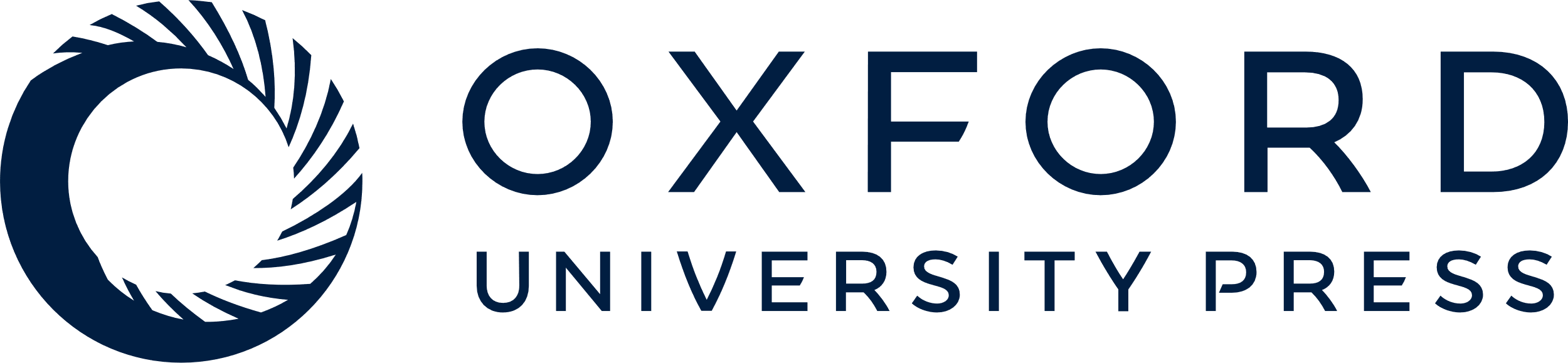 [Speaker Notes: Figure 2 Acute RB loss compromises the rapid checkpoint response to UV and IR. (A) Top panel: Ad-GFP and Ad-GFP-Cre infected MAFs were exposed to 0, 10 or 20 J/m2 UV and cultured for 2, 4 or 6 h in the presence of BrdU for the final 2 h. Immunofluorescence was utilized to detect BrdU labeled nuclei, which were then scored and represented as percent untreated control. Bottom panel: the aforementioned experiment was repeated following treatment with 0, 2.5 or 5 Gy IR. (B) To assess the role of RB in rapid DNA damage signaling, asynchronously growing MAFs infected with either Ad-GFP or Ad-GFP-Cre were exposed to 2.5 Gy IR or 10 J/m2 UV, and harvested at various time points in RIPA buffer. Equal amounts of protein were separated by electrophoresis and immunoblotting for total p53 (top panel) and phosphorylated p53 (ser-18) (bottom panel) (C) To analyze the role of RB in DNA damage signaling to downstream targets, cells were treated and harvested as in (B) and immunoblotting for PCNA, cyclin A and MCM-7 (top and bottom panels) was performed. Lamin B serves as a control for equal loading.


Unless provided in the caption above, the following copyright applies to the content of this slide: © The Author 2005. Published by Oxford University Press. All rights reserved  The online version of this article has been published under an open access model. Users are entitled to use, reproduce, disseminate, or display the open access version of this article for non-commercial purposes provided that: the original authorship is properly and fully attributed; the Journal and Oxford University Press are attributed as the original place of publication with the correct citation details given; if an article is subsequently reproduced or disseminated not in its entirety but only in part or as a derivative work this must be clearly indicated. For commercial re-use, please contact journals.permissions@oupjournals.org]